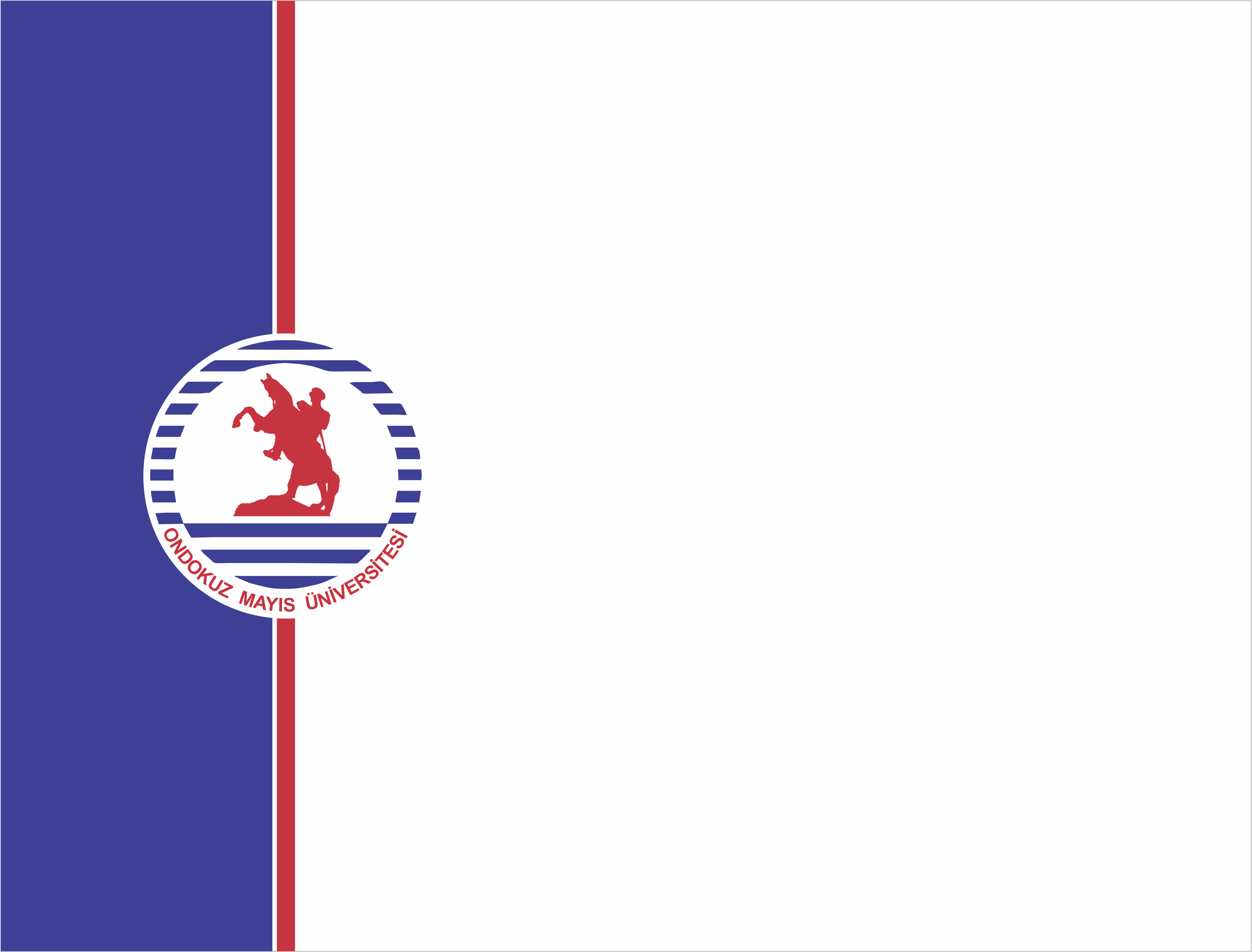 SAMSUN MESLEK YÜKSEKOKULU
TURİZM VE OTEL İŞLETMECİLİĞİ
MENÜ VE TÜKETİCİ
3. HAFTA
Öğr. Gör. S.Ali ÇELİK
Menü ve Tüketiciler
Menünün Tüketiciler Açısından Değerlendirilmesi
Misafirler Açısından Şu Unsurlar Dikkate Alınmalıdır;
*Yaş ve besinsel değerler
*Sağlık ve diyet gerekleri
*Fiyat dağılımı
*İklim ve mevsim koşulları
*Zaman
*Tüketici tipleri
*Gereksinimler
*Yiyecek içecek deneyimi
*Tüketici yakınmaları ve tatminleri

Tüketici tipleri
1-Tecrübe edenler
2-Tecrübe edenlerin arkadaşları
3-Çoğunlukta olanlar
4-Azınlıkta kalanlar
Personelin tanıması açısından tipler
İnce uzun tipler
Atletik tip
Tıknaz tip
Davranış Özelliklerine Tipler
Çekingen müşteriler
Kararsız müşteriler
Laubali müşteriler
Konuşkan müşteriler
Sürekli müşteriler
Çocuk müşteriler
Yaşlı ve engelli müşteriler
Şikayetçi müşteriler
Aceleci müşteriler
Yemek döken müşteriler
Fikir değiştiren müşteriler
Israr eden müşteriler
Külhanbeyi müşteriler
Parmak şıklatan müşteriler
Özel müşteriler
Düşmanca davranan müşteriler
Hesapçı müşteriler
Gereksinimler
Abraham w.Maslow’un İhtiyaçlar Hiyerarşisi
1-Fiziksel gereksinimler
2-Güvenlik gereksinimleri
3-Sevgi gereksinimleri
4-Saygı gereksinimleri
5-Öz gerçekleşim gereksinimleri
*İhtiyaç basamaksal sırası müşterilerin güdülerini anlamada yararlı bir araç olarak kullanılabilir ve menü pazarlama stratejilerine uygulanabilir
*İhtiyaç basamaksal sırası yiyecek ve içecekler için reklamların düzenlenmesinde yiyecek içecek pazarlayıcılarına yararlı ve kapsamlı bir çerçeve sağlayabilir
*İhtiyaç basamaksal sırası Pazar bölümlendirilmesinde temel olarak çoğunlukla kullanılır
*İhtiyaç basamaksal sırası bazı ürünlerin çekiciliklerin vurgulanması bakımından da yararlı bir araçtır

Tüketici yakınmaları ve tatminleri
*Müşteri beklentileri
*İlk izlenimler
*Yiyecek içecek tesisinin yönetim biçimi ve yapısı
*Diğer müşteriler
*Personel
*Dekorasyon
*Menü
*Servis
*Diğer etkenler
Pazar araştırması ve tüketici çekme alanı
Müşteri çekme alanının sınırları şu faktörlerle çizilir
1-Makul bir uzaklık
2-Kamu ulaşım olanakları
3-Rekabet
4-Doğal veya insan yapısı engeller
Müşteri çekme alanındaki sosyo ekonomik gruplarda belirlenmelidir.
	Sosyo ekonomik grupların değerlendirilmesinde şu hususlar dikkate alınmalıdır;
*Müşteri çekme alanının nüfusu
*Kişi başına harcama gücü
*Yaşa göre nüfusun dağılımı
*Müşteri alanındaki rakipler
*Transit nüfus (transit ziyaretçiler, turistler vs..)
*Transit nüfusun sahip olduğu sosyo-ekonomik gruplar
	Pazar açısından şu hususlar incelenmelidir;
1-Ekonomik faktörler
2-Diğer yiyecek-içecek ve tamamlayıcı tesis ve faaliyetler
3-Müşteri çekme alanında kurulacak yiyecek-içecek tesisinin türü
4-Projelenen yiyecek-içecek satış durumu
	Konumluk yer açısından ise şu noktalar üzerinde durulmalıdır;
1-Konumluk  yerin özellikleri
2-Ulaşım kolaylığı ve ulaşım araçlarının tipi ve sayısı
3-Hukuki durum
4-Alt yapı hizmetleri
Tüketici modelleri ve Pazar bölümleme
Tüketici modelleri üç temel tip altında toplanabilir;
1-Tüketicilerin benzer özelliklere veya gereksinimlere sahip olduğu varsayılır ve ürünlerin benzer özelliklere veya gereksinimlere sahip tüketicileri doygunluğa ulaştıracağı kabul edilir.
2-Tüketicilerin farklı özelliklere veya gereksinmelere sahip olduğu varsayılır ve ürünün bu farklı özelliklere veya gereksinmelere sahip tüketicileri doygunluğa ulaştırmayacağı varsayılır.
3-Gerçekçi görüşe dayandırılan guruptur. Tüketicilerin hem farklı hem de benzer özelliklere ve gereksinmelere sahip olduğu varsayılır.
	Yiyecek-içeceklerin satışında günler açısından şu özellikler belirginlik kazanmıştır.
1-İş hacminin artması bakımından oteller için Pazartesi müşteri kayıtlarının yüklü olduğu bir gündür.
2-Salı, Çarşamba ve Perşembe çok istisna teşkil eden günlerdir.
3-Cuma balık yeme günüdür.
4-Cumartesi günü müşteriler ağır yemek yiyebilirler, Pazar müşteriler için özel bir gündür ve ağır yiyecek alan misafirlerin sayısı azdır.
5-İnsanlar ay başlarında fazla , ay ortalarından sonuna kadar az harcama yaparlar.
Pazar Bölümlendirme Türleri	
1-Coğrafi segmentasyon
Coğrafi segmentasyon, coğrafi sınırlara dayalı olarak farklı müşteri grupları oluşturmaktan oluşur.
2-Demografik segmentasyon
Demografik segmentasyon, pazarın yaş, cinsiyet, milliyet, eğitim düzeyi, aile büyüklüğü, meslek, gelir vb. gibi farklı değişkenlere göre bölünmesinden oluşur.
3-Psikografik segmentasyon
Psikografik segmentasyon, hedef kitlenin davranışları, yaşam tarzları, tutumları ve ilgi alanlarına göre gruplandırılmasından oluşur.
4-Davranışsal segmentasyon
Davranışsal segmentasyon, belirli tepkilere, yani tüketici davranışlarına, kalıplarına ve müşterilerin karar verme ve satın alma süreçlerinden geçme biçimlerine odaklanır.
Halkın markanıza yönelik tutumları, markanızı kullanma biçimleri ve farkındalıkları davranışsal segmentasyon örnekleridir. Bu tür verileri toplamak, psikografik verileri bulma yönteminize benzer. Bu, pazarlamacıların daha hedefli bir yaklaşım geliştirmesine olanak tanır.
Yiyecek-içecek tesislerinde uygulanabilecek stratejiler;
1-Yeni müşteriler elde etmek
2-Mevcut müşterilerin sıklığını artırmak
3-Her öğün için müşteri sayısını artırmak
4-Müşteri başına harcamayı artırmak
	Pazar bölümlerinden potansiyel olarak karlı olanları seçmede 3 temel ölçüt bulunmaktadır;
1-Pazar bölümü araştırma için gerekli harcamaya değecek kadar büyük olmalıdır.
2-Eldeki iletişim araçları kullanılarak seçilen pazar bölümüne ulaşmak ekonomik açıdan mümkün olmalıdır.
3-Yiyecek içecek tesisi pazar bölümünde istem yaratabilmeli ve beklenen istemi karşılamak üzere yiyecek içecekler için yeterli fiziksel kapasiteye sahip olmalıdır.
Menü planlama aşamaları
Menü planlamasından doğrudan etkilenen yiyecek içecek alanları;
*Yiyecek içecek denetim işlemleri
*Maliyet denetim işlemleri
*Üretim gerekleri
*Beslenme gerekleri
*Sanitasyon yönetimi
*Yer ve yerleştirme gerekleri
*İşgören gereksinimleri
*Servis gerekleri
*Gelir denetim işlemleri

Yatırım aşamasındaki bir işletme için menü planlaması aşamaları;
1-Yiyecek içecek tarama aşaması
2-Yiyecek içecekleri eleme (seçme) aşaması
3-Yiyecek içecek bölümü oluşturma aşaması
4-Seçilen yiyecek içeceklerin menüde gösterilme şekline karar verme aşaması
Menü planlama ve geliştirmede ihmal edilen hususlar
1-Hedef pazar belirlemeden akla gelen yiyecek ve içecekler menüye dahil edilmektedir
Pazarın tatmin edilmesi birinci derecede şu konuların belirlenmesine bağlıdır
-Menünün genel teması
-Menü çeşitliliği ve yiyecek bileşimi
-Menüde yer alacak yiyecek ve içeceklerin fiyatı
2-Toplam yiyecek deneyimine uygun menü sunulmamaktadır
3-Menüye çok kalabalık bir şekilde yiyecek içecek dahil edilmektedir
4-Menü, yiyecek içecek işletmesinin hedef temel karını gerçekleştirmesine yardım edecek şekilde düzenlenmemektedir
5-Menü israfa yol açacak şekilde düzenlenmektedir
6-Menüde denge ihmal edilmektedir
7-Menünün özendirici bir şekilde planlanması ve geliştirilmesi ihmal edilmektedir
8-Menünün üretim ve servis personeli gereklerine uygun olarak planlaması ihmal edilmektedir

Menü planlama ve geliştirmede önemli sorunlar
1-Menüde az sayıda veya aşırı sayıda yiyecekler bulundurma sorunu
2-Durgun yiyecek içecek dönemlerini belirleme sorunu
3-Artan yiyecekler sorunu
4-Misafirleri bekletme sorunu
5-Menü çeşitliliği sorunu
6-Beslenme ve diyet sorunu
7-Menüde kullanılan dil ve menünün sunulma sorunu
8-İşgörenlerle araç gereçler arasındaki uyumsuzluk sorunu
9-İşgöerenlerle araç gereçlerin atıl kalma sorunu

Menü değiştirilmesinde temel etkenler;
A-Dışsal etkenler
Misafir istekleri, ekonomik etkenler, rekabet, sunu düzeyleri, endüstri eğilimleri
B-İçsel etkenler
Yiyecek içecek işletmesinin üretim kapasitesi, faaliyet sistemi, menü karması
Menü Planlaması Yapılırken Dikkat Edilmesi Gereken Hususlar
Menünün Konusu: Menüler işletmenin amaçlarına göre hazırlanmaktadır. Menünün planlanması ve geliştirilmesi hususunda menülerin niçin hazırlandığı sorusuna doğru bir cevap verilmesi oldukça önemli olmaktadır. Mesela bir sünnet düğünü veya bir doğum günü partisi için bir menü hazırlanıyor ise yiyecek ve içecek seçimleri de bu organizasyona göre yapılmalıdır
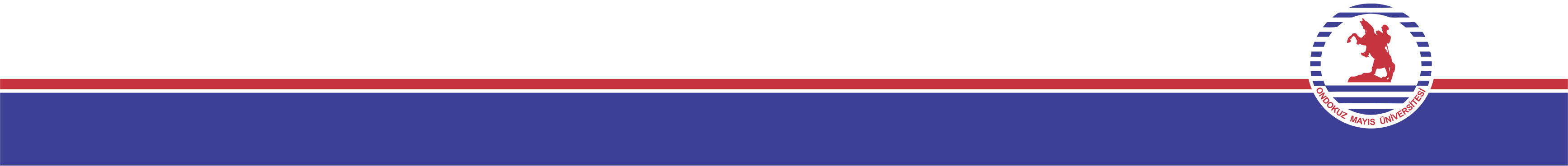 Menü Planlaması Yapılırken Dikkat Edilmesi Gereken Hususlar
Müşterilerin Cinsiyeti ve Yaş Aralığı: Müşterilerin cinsiyet ve yaş grupları, yiyecek ve içecek tercihlerinde etkili olmaktadır. Örneğin genel anlamda orta yaş ve üzerine hizmet veren bir yiyecek ve içecek işletmesinin menüsü, bu yaş grubunun ihtiyaç ve beklentilerine göre şekillenmektedir
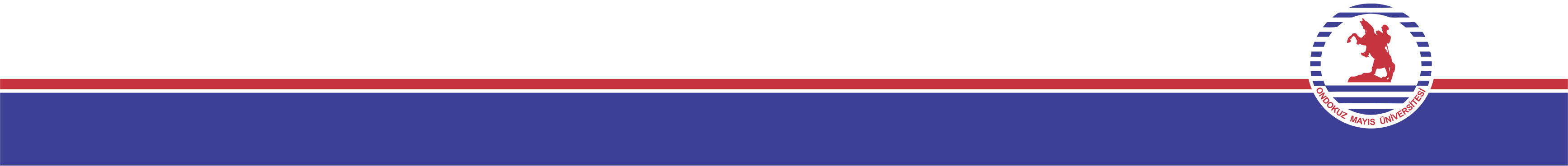 Menü Planlaması Yapılırken Dikkat Edilmesi Gereken Hususlar
Müşterilerin İnançları ve Yemek Alışkanlıkları: Akdeniz mutfağına ve damak tadına daha yakın olan bir bölgede, yoğun baharatlı ve ağır yemeklerin sunulması elbette tercih edilmeyecektir. Veya Hristiyanların yaşadığı bir muhitte domuz etinden herhangi bir ürün satmamak, müşteri tercihlerini etkileyebilecektir. Bunlar göz önüne alınarak denebilir ki menülerde yer alacak ürünler belirlenirken hitap edilecek kitlenin inanç ve yemek alışkanlıkları, sunulacak ürünlerin kalitesi kadar önemle üzerinde durulması gereken bir konu olmaktadır.
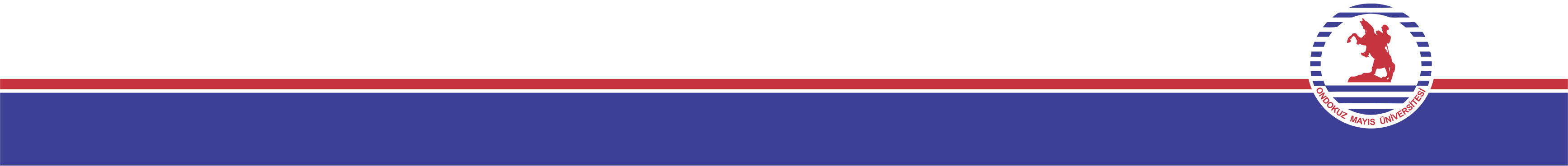 Menü Planlaması Yapılırken Dikkat Edilmesi Gereken Hususlar
Mevsim ve İklim: Menü içerisinde yer alacak yiyecek ve içeceklerin işletmenin bulunduğu bölgenin coğrafi durumu, iklimi, mevsimi ve beslenme alışkanlıklarını da hesaba katılarak planlanması gerekmektedir. Mevsiminde bol bulunan ürünlerin menü içerisinde yer alması, tazelik ve tercihleri artırma bakımından etkili olmakla kalmayıp aynı zamanda işletmenin maliyet performansına da olumlu etki edebilecektir.
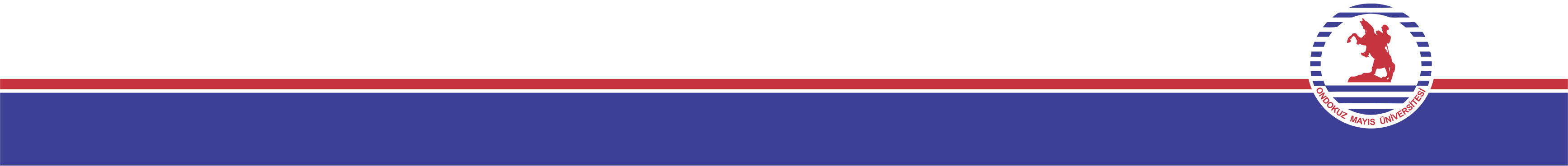 Menü Planlaması Yapılırken Dikkat Edilmesi Gereken Hususlar
Yemeklerin Besin Değeri: Hazırlanan menüler, sağlık için gerekli besin ögelerini ihtiva etmeli ve yemeklerin öncelik sırasına uyulmalıdır. Özellikle tabldot menülerin planlama ve geliştirilmesi esnasında et ve et ürünleri ile tahıl, yağ, tatlı gruplarının dengeli dağılımına ve uyum içerisinde menüde yer almasına özen gösterilmelidir
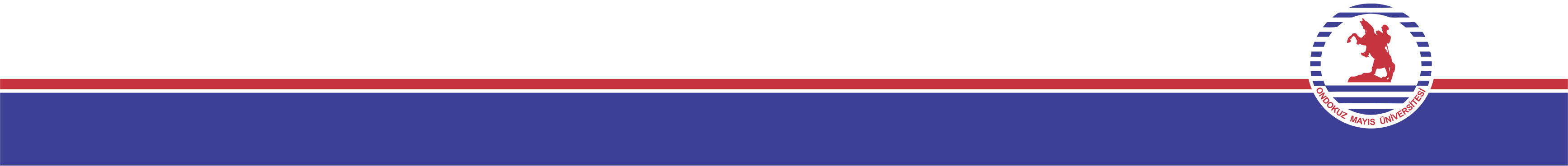 Menü Planlaması Yapılırken Dikkat Edilmesi Gereken Hususlar
İşletme İmkânları: Yiyecek ve içecek işletmelerinin istihdam edeceği personel sayısına, personelinin niteliğine ve sahip olduğu araç gereçlere uygun bir menü hazırlanmalıdır. Örneğin yeterli elemanı bulunmayan bir yiyecek ve içecek işletmesi menüsünde çok vakit alacak, zahmetli yiyecek ve içeceklerin yer alması servisi aksatabilecektir. Mutfakların kapasitelerine uygun, işletmenin amaçlarıyla örtüşen, maliyeti dengelenmiş ürünlerin menüde yer alması, yiyecek ve içecek işletmeleri açısından öncelikli önem arz etmektedir.
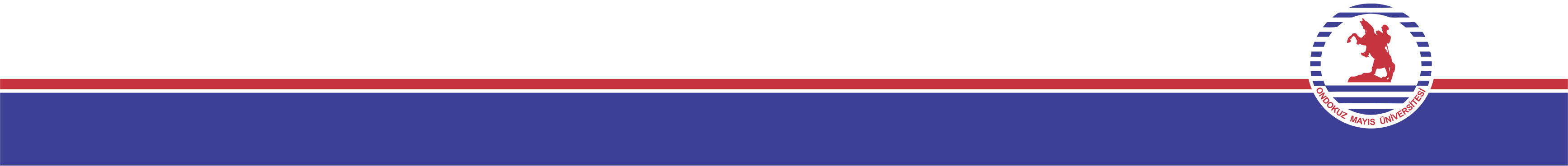 Menü Planlaması Yapılırken Dikkat Edilmesi Gereken Hususlar
Menünün Ekonomik Uygunluğu: Menü içerisinde yer alacak yiyecek ve içeceklerin, yiyecek ve içecek işletmeleri tarafından ideal kâr oranını getirmesi beklenmektedir. Beklenen kârı getirmeyen, satış oranı düşük, tercih edilmeyen ürünlerin menüde yer alması, işletme için bir problem yaratabilmektedir.
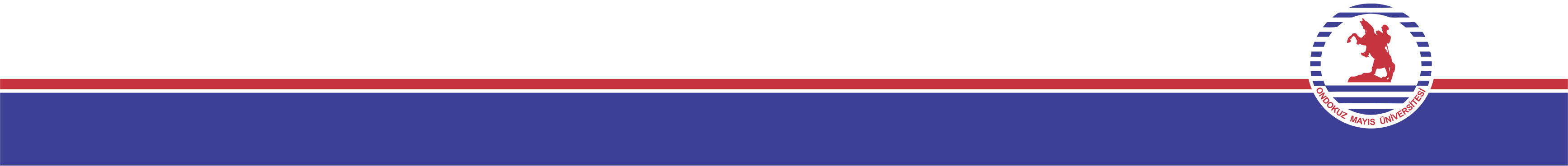 Menü Planlaması Yapılırken Dikkat Edilmesi Gereken Hususlar
Menüde Yer Alan Yiyeceklerin Birbiriyle Uyumu: Menüler bir bütün olarak anlam ifade etmektedir. Müşteride yarattığı imaj açısından da tutarlılık ve uyum tercihlerde etkili olmaktadır. Örneğin bir işletmenin menüsü içerisinde hem Çin yemeği hem İtalyan yemeği hem de Osmanlı mutfağından birkaç örnek görmek, müşteri için güven sağlamaz. Aynı zamanda böyle bir menünün hazırlanması için gerekli olan altyapı da işletme için kârlı olmaz
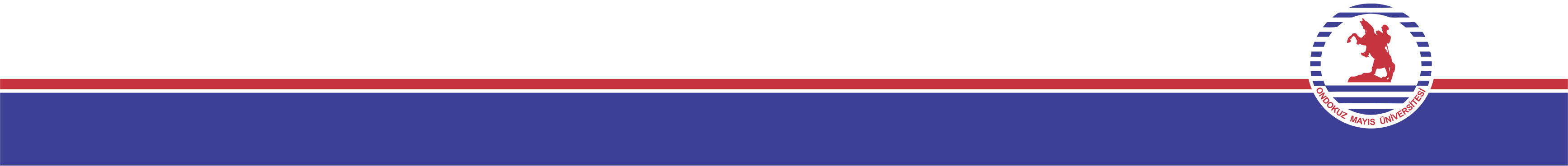 Menü Planlaması Yapılırken Dikkat Edilmesi Gereken Hususlar
Rakip İşletmeler ve Rakiplerin Fiyatlamaları: Bir yiyecek ve içecek işletmesi elbette öncelikli olarak kâr elde etmek ister. Bu amacına ulaşabilmesi, pazara iyi hitap edebilmesiyle ve rakiplerinden farklılaşabilmesiyle mümkün olabilmektedir. Bu noktada girilecek pazarın iyi tanınması, rakiplerin iyi analiz edilmesi gerekmektedir. Örneğin etrafında birçok farklı seçenekte çorbacı olan bir çorbacının, faaliyete başlamadan önce rakiplerini iyi tanıması gerekmektedir. Benzer ürünleri satacakları için, belirli bir çerçevede uygun şekilde fiyatlamalar yapmalı veya diğer işletmelerden farklı ürünler geliştirip piyasaya sürmeye çalışmalıdır
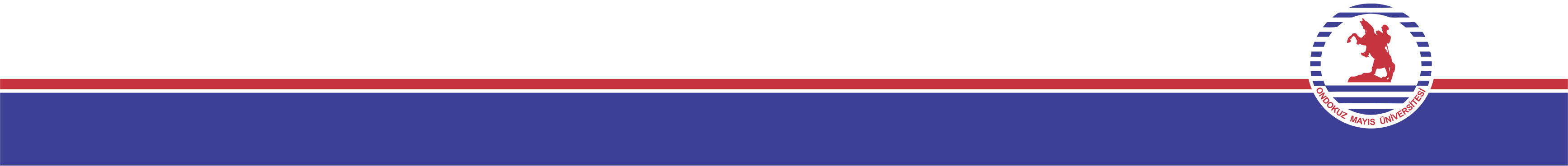